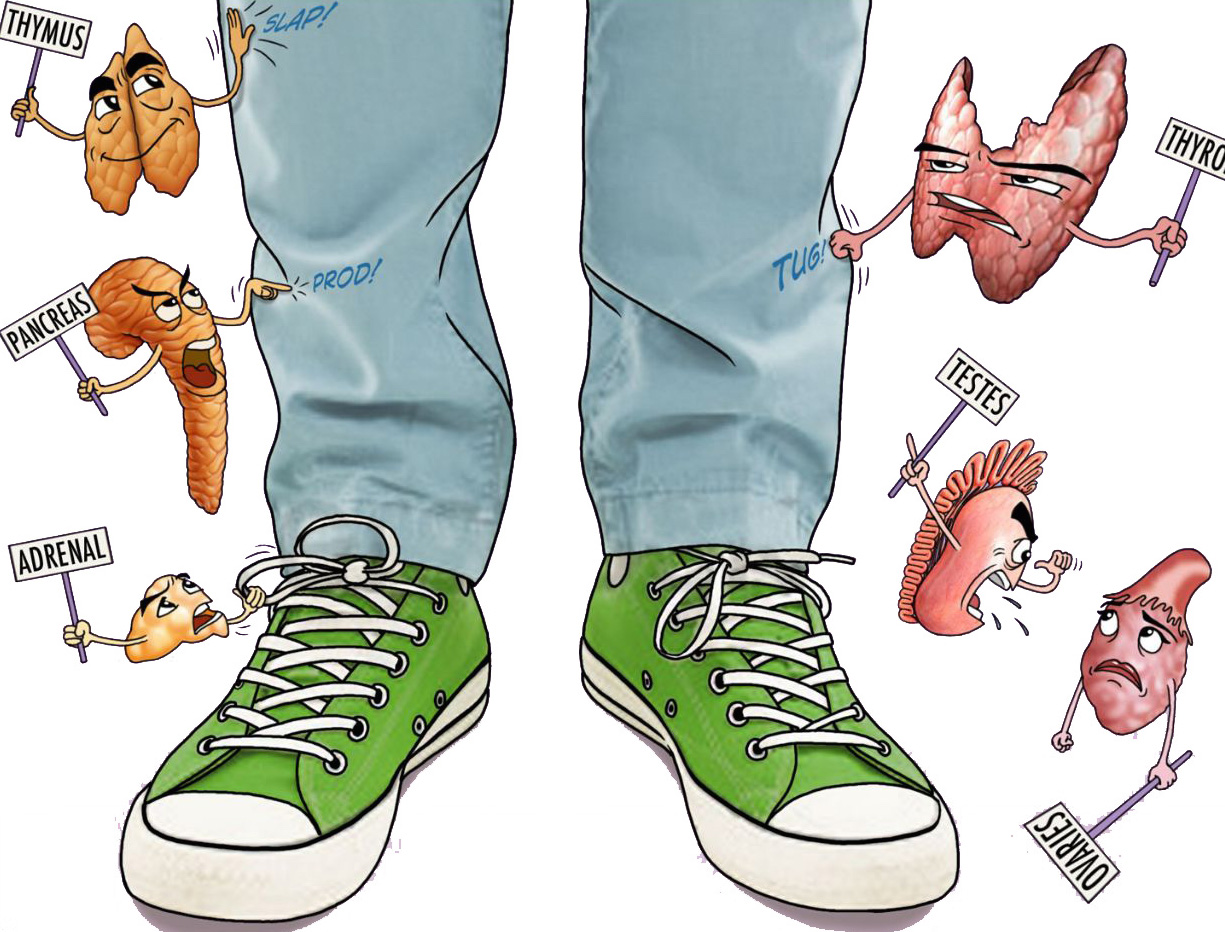 Thyroid Nodules and Neoplasms
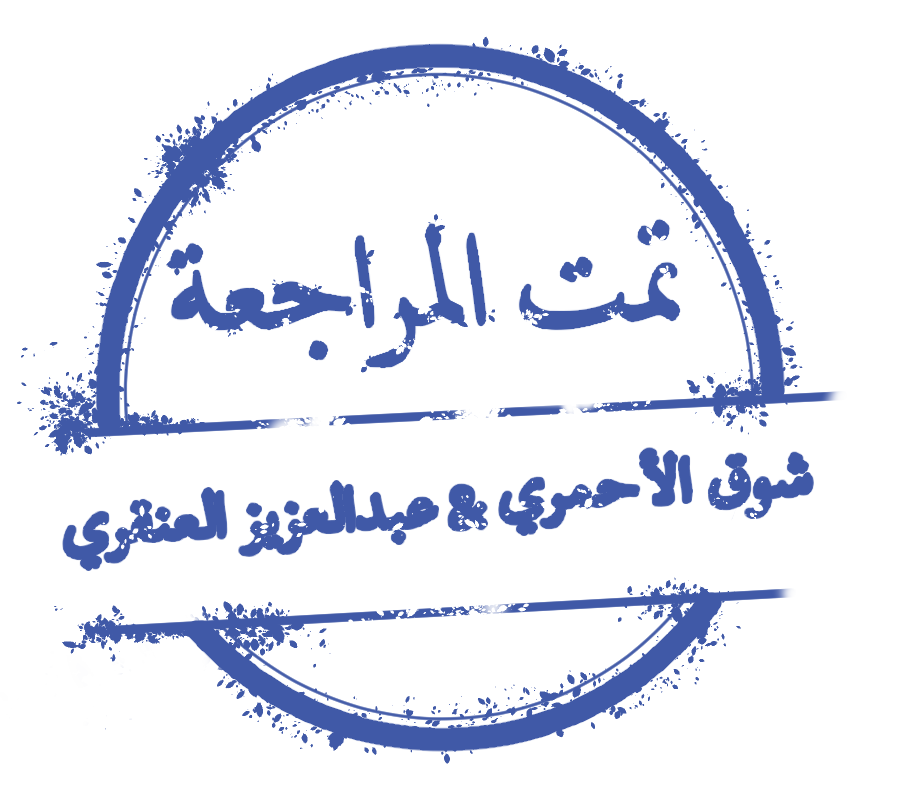 Objectives:
Know the definition of a solitary nodule in the thyroid 
Recognize the differential diagnosis of a solitary thyroid nodule
Understand the classification , pathology and behaviour of thyroid carcinoma
• Black: Doctors’ slides.     • Red: Important!     • Light Green: Doctors’ notes     • Grey: Extra.     • Italic black: New terminology.
Thyroid nodules :
Several clinical criteria provide a clue to the nature of a given thyroid nodule:
Solitary nodules, in general, are more likely to be neoplastic than are multiple nodules. (Solitary nodules are the opposite of multiple nodules, they are more suspicious whether benign or malignant)

Nodules in males are more likely to be neoplastic than are those in females.(Because females have other thyroid conditions) 

Nodules in younger patients are more likely to be neoplastic than are those in older patients. (Not for sure just to help you think in a way for diagnosis)

A history of radiation treatment to the head and neck region is associated with an increased incidence of thyroid malignancy. (People with history of radiation have a higher risk to develop malignancy)

Nodules that take up radioactive iodine in imaging studies (hot nodules-active, takes up iodine) are more likely to be benign than malignant. (Malignancies are usually not functioning-cold nodules)

Ultimately, it is the morphologic evaluation of a given thyroid nodule by fine needle aspiration(FNA-to distinguish between benign and malignant but doesn’t distinguish between malignancies ”Adenoma and carcinoma), combined with histologic study of surgically resected thyroid parenchyma, that provides the most definitive information about its nature.(The first steps of thyroid mass evaluation is examination, radioactive iodine, ultrasound. When a mass is detected, we move to FNA then finally surgery depending on clinical situation and diagnosis of FNA)
Classification:
Adenoma:
Adenomas of the thyroid are benign neoplasms derived from follicular epithelium. 
Follicular adenomas usually are solitary (single/one).
On clinical and morphologic grounds, they may be difficult to distinguish from a dominant nodule in multinodular goiter, or from follicular carcinomas. The definitive diagnosis of thyroid adenoma can be made only by histological examination of excising the whole mass because we need the capsule to differentiate. ( In FNA, we can only differentiate between adenoma and hyperplastic nodule in multinodular goiter)    
In general, follicular adenomas are not forerunnersيتحول to carcinomas. (We cannot tell if its adenoma or carcinoma unless the thyroid gland is excised)
 The typical thyroid adenoma is a solitary, spherical lesion that compresses the adjacent non-neoplastic thyroid. 
The neoplastic cells are demarcated from the adjacent parenchyma by a well-defined, intact capsule . 
These features are important in making the distinction from multinodular goiters, which contain multiple nodules on their cut surface , do not demonstrate compression of the adjacent thyroid parenchyma, and lack a well-formed capsule. 
 On microscopic examination, the constituent cells are arranged in uniform follicles that contain colloid . (Protrusion of follicular epithelium out of the capsule indicate carcinoma-invasion)
Occasionally, the neoplastic cells acquire brightly eosinophilic granular cytoplasm (Hürthle / oxyphil cell change). ITS JUST A MORPHOLOGICAL VARIANT THAT HELPS IN DIAGNOSING . 

 The clinical presentation and behavior of a Hürthle cell adenoma are no different from those of a conventional adenoma. 
 Careful evaluation of the integrity of the capsule is critical in distinguishing follicular adenomas from follicular carcinomas, which demonstrate capsular and/or vascular invasion (The main criteria of differentiation) .  Again, The definitive diagnosis of thyroid adenoma can be made only by histological examination of excising the whole mass.
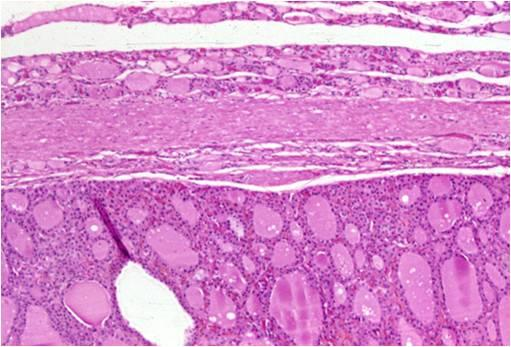 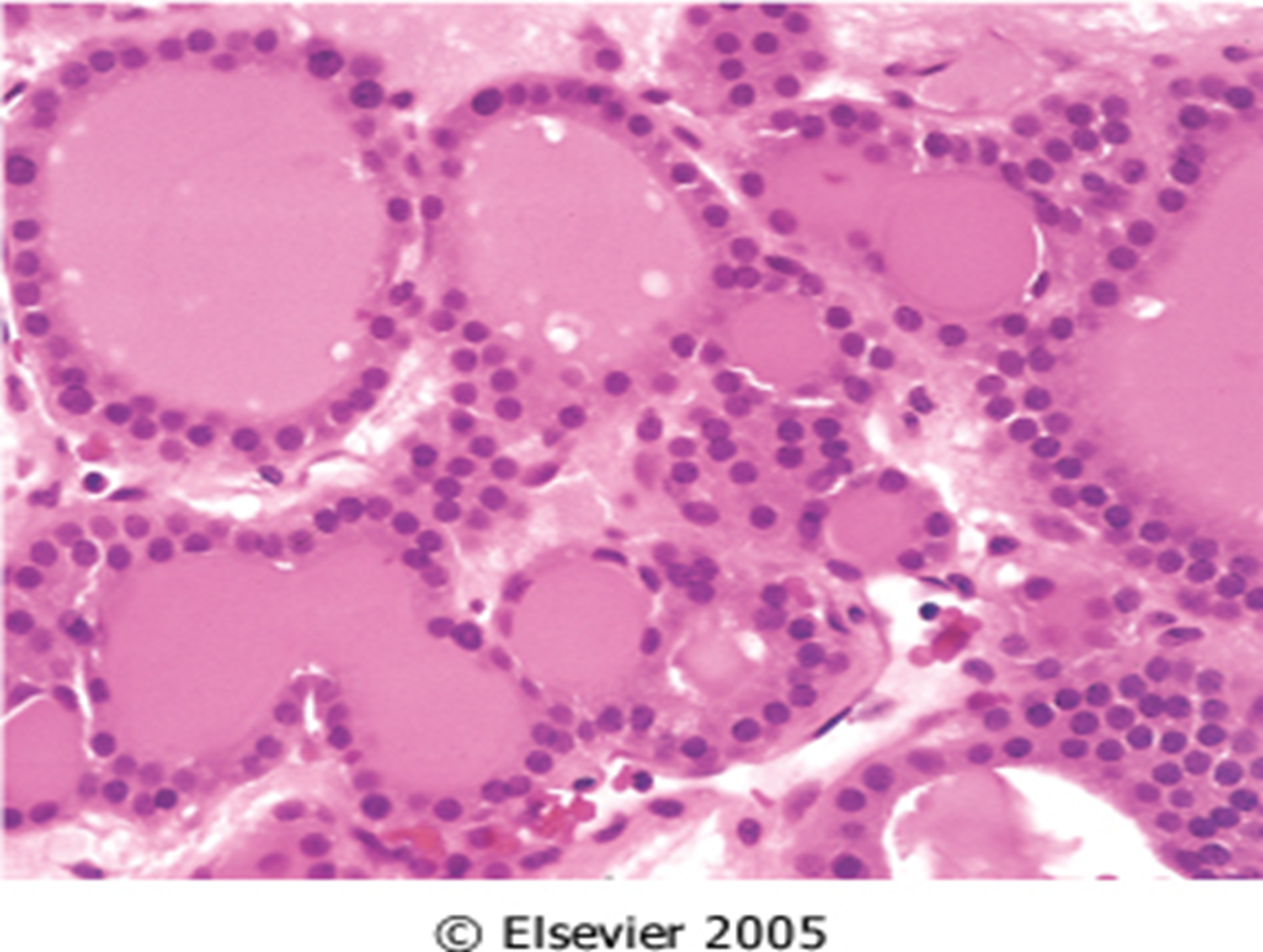 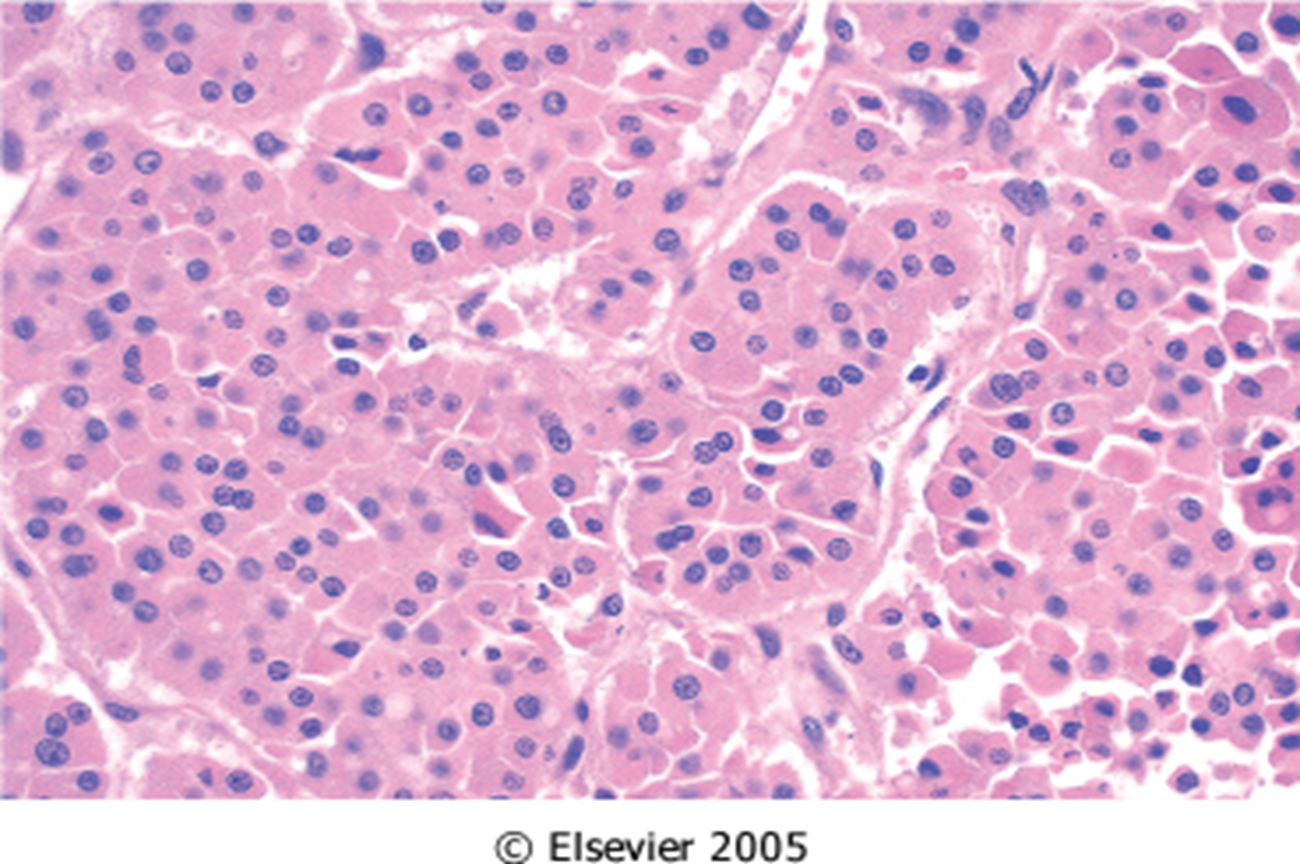 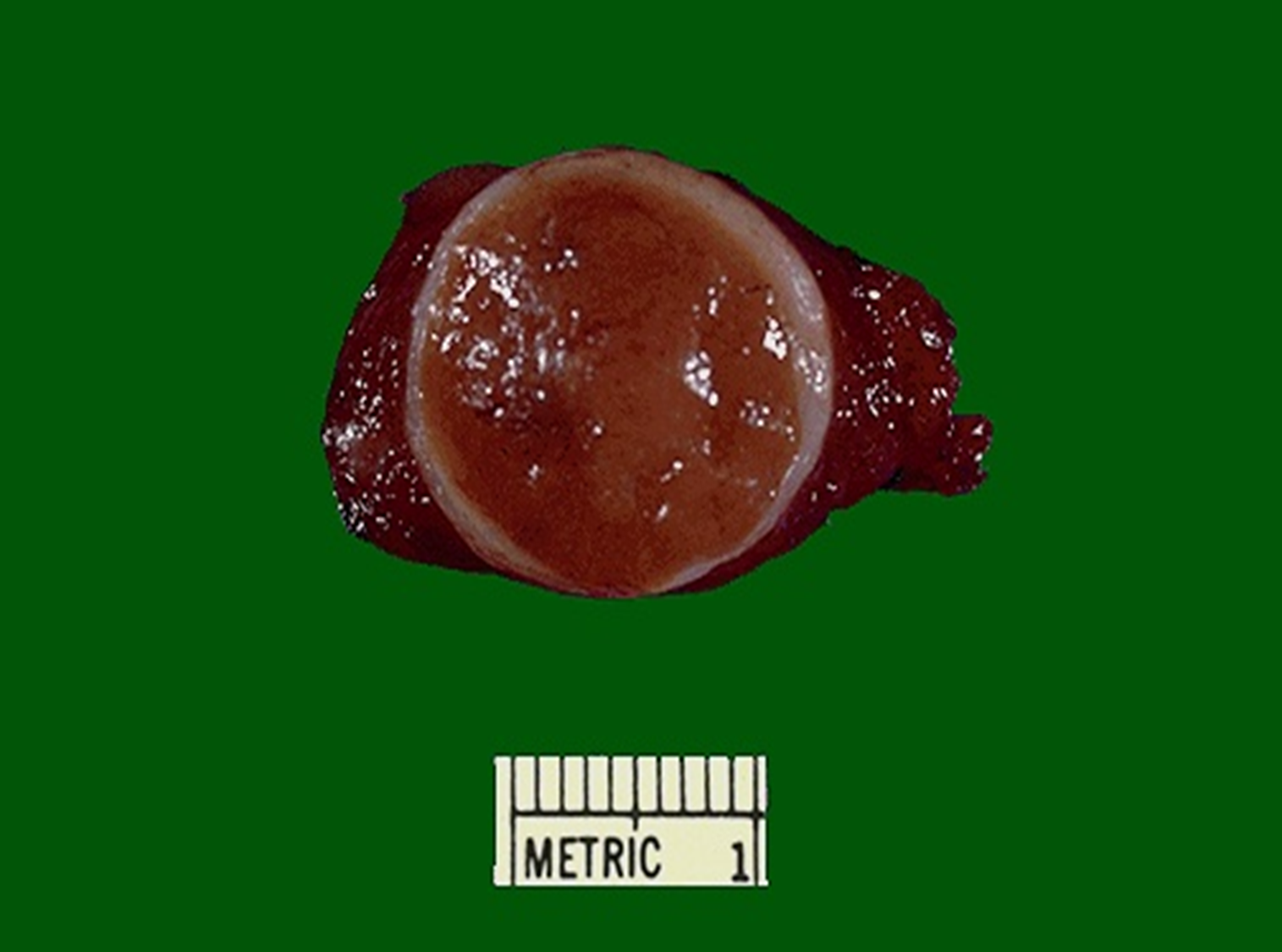 On radionuclide scanning,  adenomas appear as Cold nodules (usually not functioning) relative to the adjacent normal thyroid gland. 
Essential techniques used in the preoperative evaluation of suspected adenomas are ultrasonography and fine needle aspiration biopsy. 
Suspected adenomas of the thyroid are  removed surgically to exclude malignancy. (Adenomas can either be hot or cold nodules)
Thyroid adenomas carry an excellent prognosis and do not recur or metastasize.
Carcinomas : (Are always cold nodules)
Carcinomas of the thyroid : 1.5% of all cancers.
The major risk factor predisposing to thyroid cancer is exposure to ionizing radiation(Environmental Factors).
Majority of thyroid carcinomas associated with previous exposure to ionizing radiation.
Most often between the ages of 25 and 50.
Solitary or multifocal lesions.
(1) Other tumors of the thyroid are lymphoma, metastases and sarcoma
Usually metastasize and the most common site are lymph nodes. Oftenly, the first presentation is cervical lymphadenopathy. So we must suspect PTC. By FNA we can detect it and this type is called metastatic papillary thyroid carcinoma .
Papillary thyroid carcinomas (PTC ):
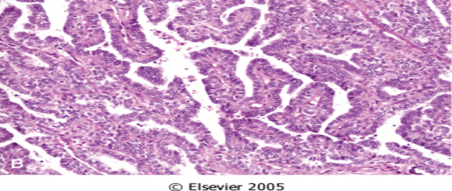 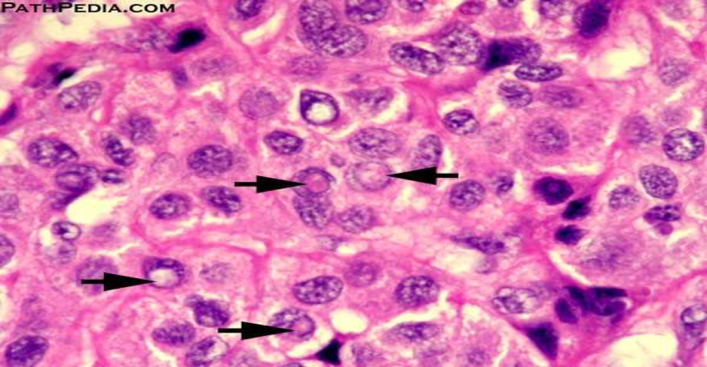 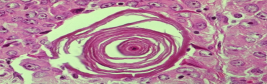 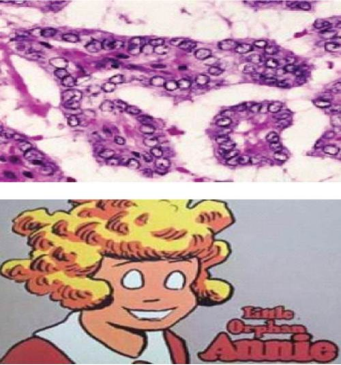 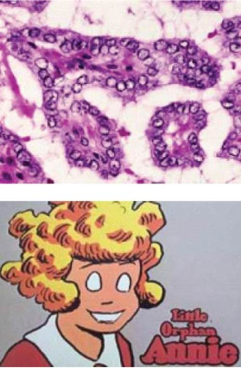 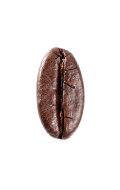 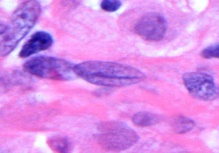 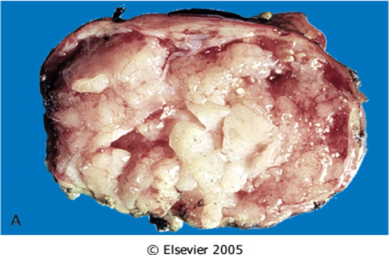 It is true that it metastasize but its not an aggressive tumor so it has a good prognosis depending on age and stage (it depends more on the stage).

Treatment: patient undergo thyroidectomy and remove lymph nodes if there was metastases. But if not, the lymph nodes will not be removed.
There are two variants:

Classical: papillary variant depend on papillary structures

Follicular variants: exclusive follicles depend on the presence of nuclear features such as(orphan annie eye nucleus, psammoma bodies, pseudo-inclusions and grooves). So it is called follicular variant of papillary thyroid carcinoma
Not all PTC have the same histopathology(nuclear features), we must look at it at a higher magnification.
Follicular carcinoma
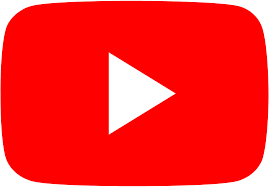 5% to 15% of primary thyroid cancers.
More common in women (3 : 1)
Peak incidence between 40 and 60 years.
More frequent in areas with dietary iodine deficiency
Follicular carcinomas manifest most frequently as solitary cold thyroid nodules.
These neoplasms tend to metastasize through the bloodstream to the lungs, bone, and liver.
 Minimally invasive(well encapsulated: only focal break-through or focal vascular invasion), 10 year survival rate 90%.
Widely invasive carcinoma (scattered capsule and tumor), 10 year survival rate less than 50%.

Morphology
 On microscopic examination, most follicular carcinomas are composed of fairly uniform cells forming small follicles, reminiscent of normal thyroid.(Depend on capsular and/or vascular invasion) (Here it is more crowded with absence of nuclear features looks like the normal thyroid gland)

 Follicular carcinomas may be:
1- Widely invasive, infiltrating the thyroid parenchyma and extrathyroidal soft tissues.
2- Minimally invasive, are sharply demarcated lesions that may be impossible to distinguish from follicular adenomas on gross examination. This distinction requires extensive histologic sampling of the tumor capsule–thyroid interface, to exclude capsular and/or vascular invasion
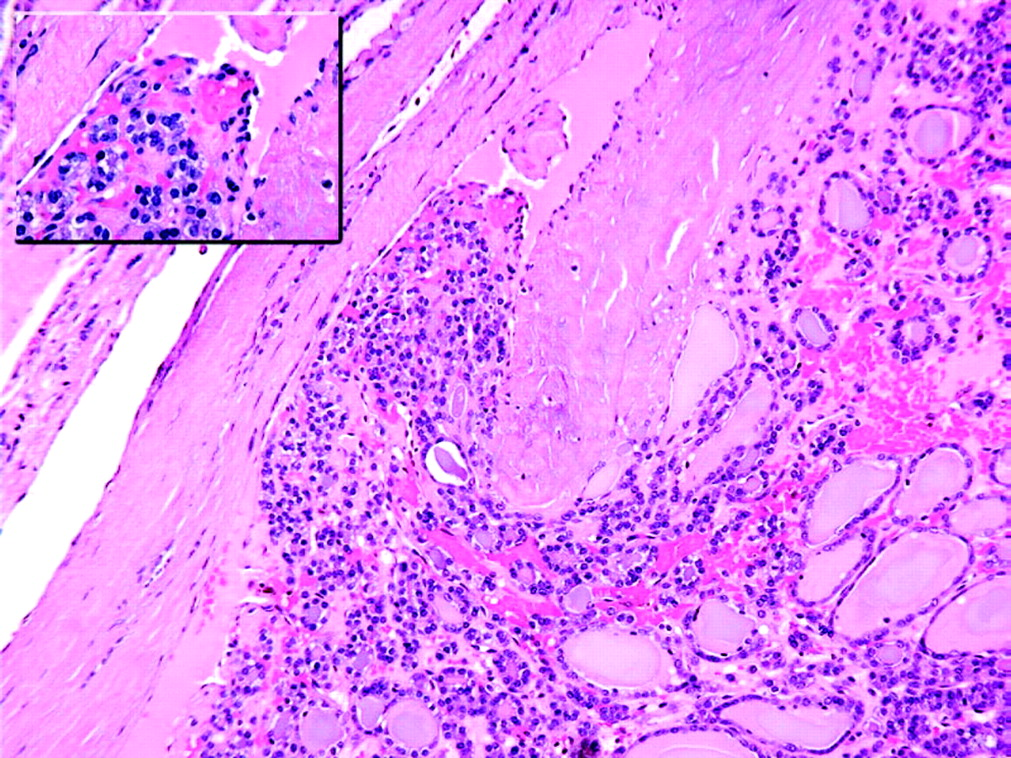 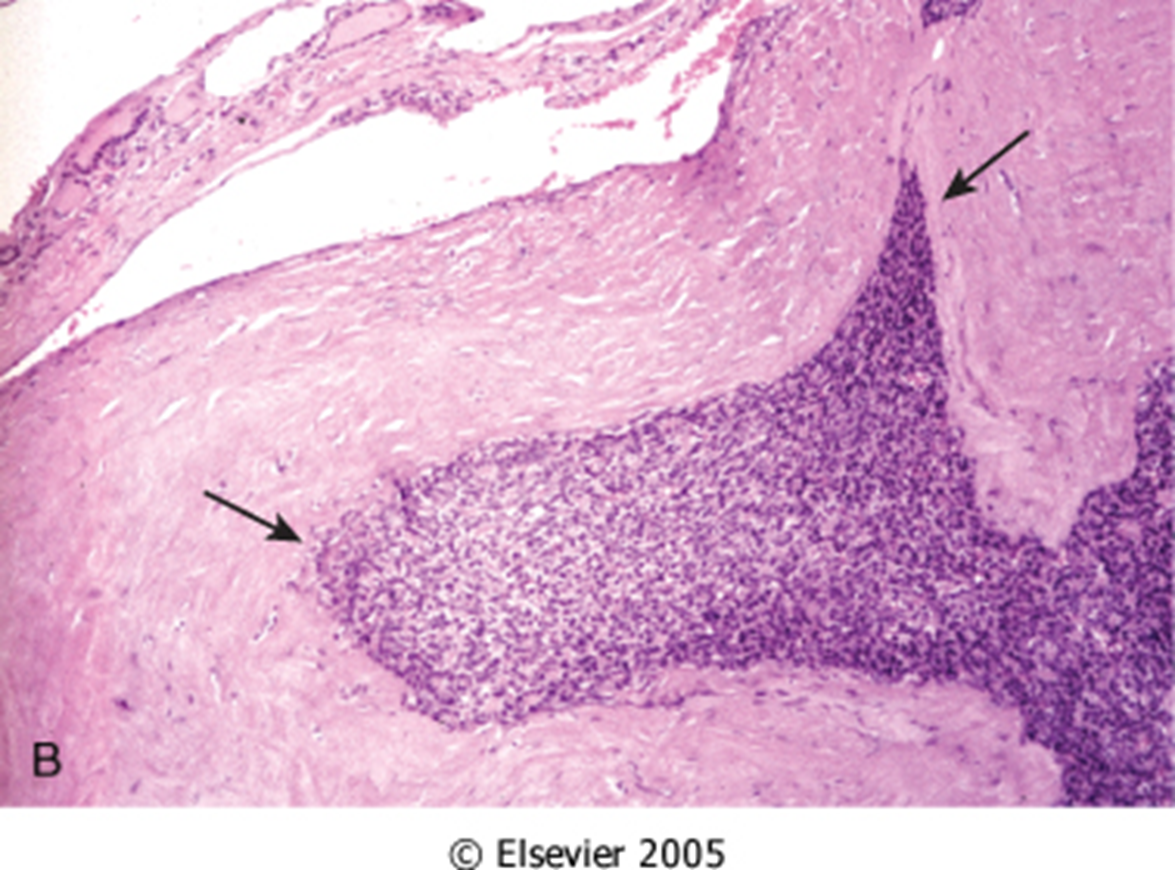 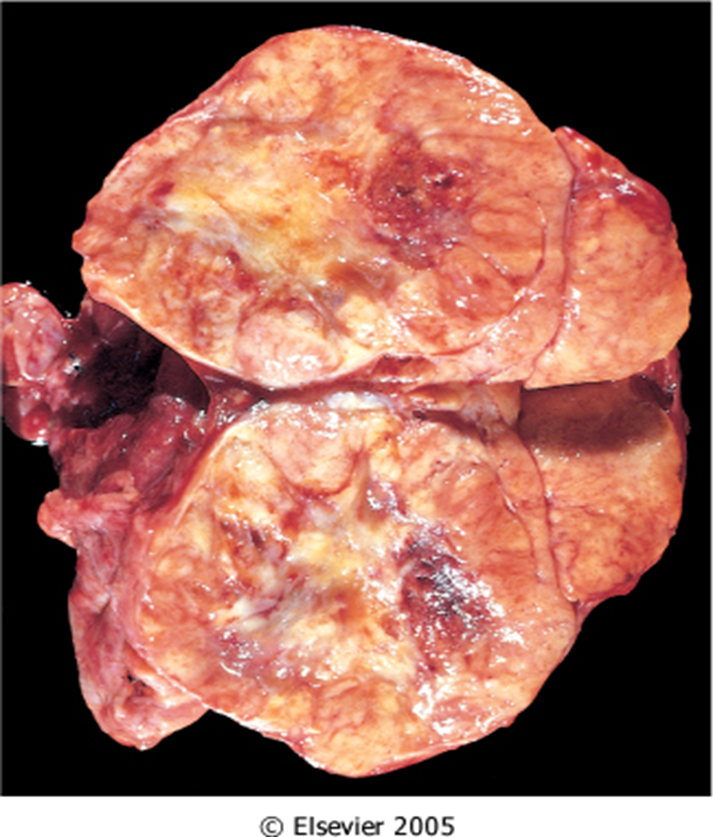 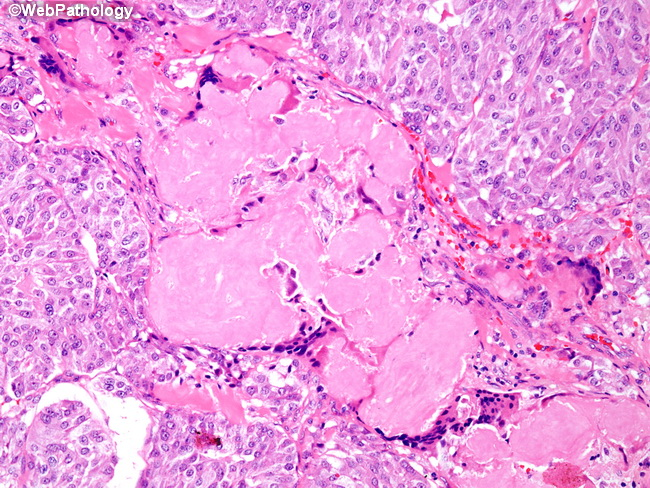 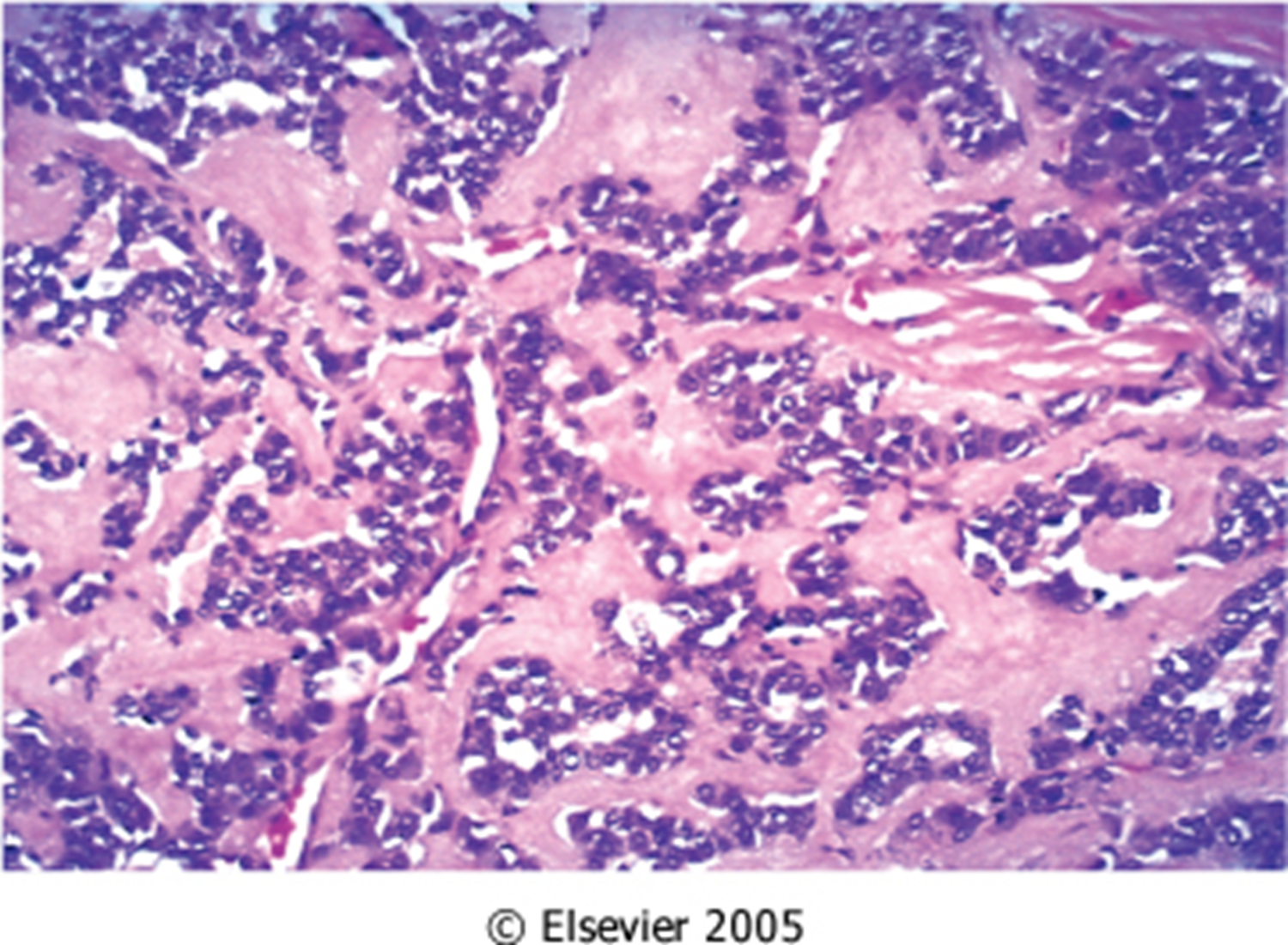 EM: Neuro-secretory granules are also an important feature for diagnosis
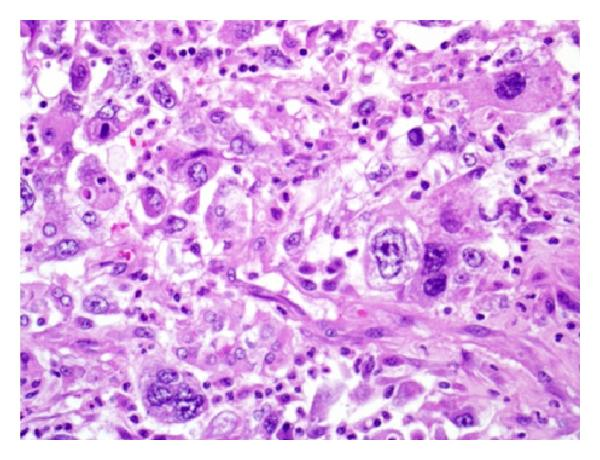 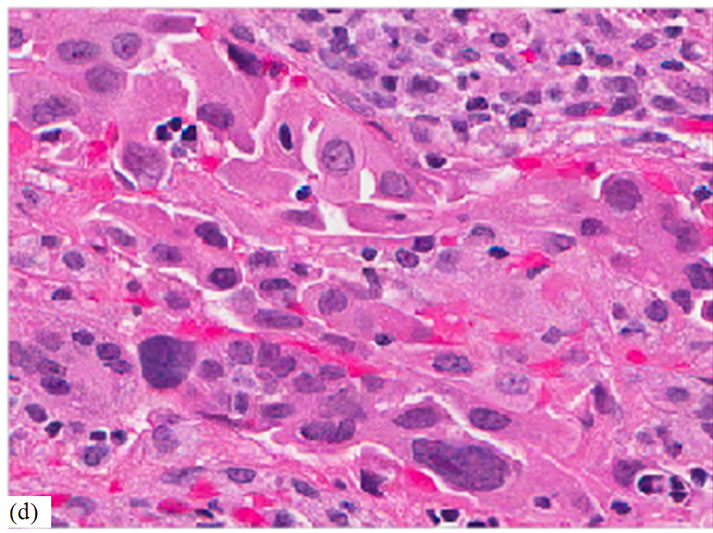 Robbin’s Corner :
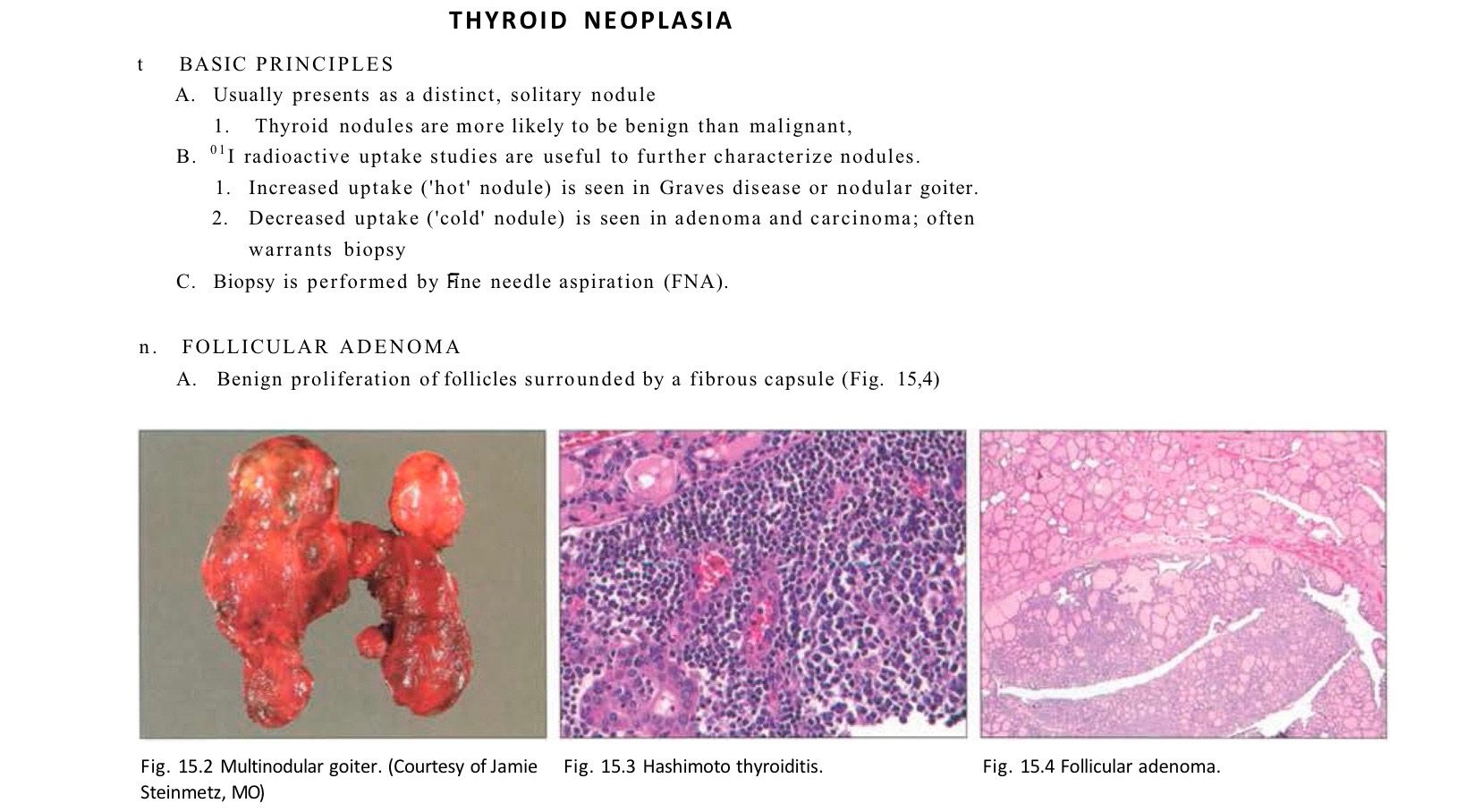 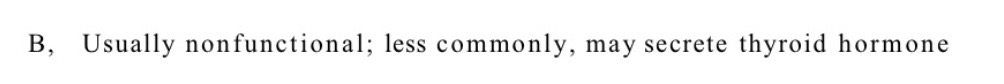 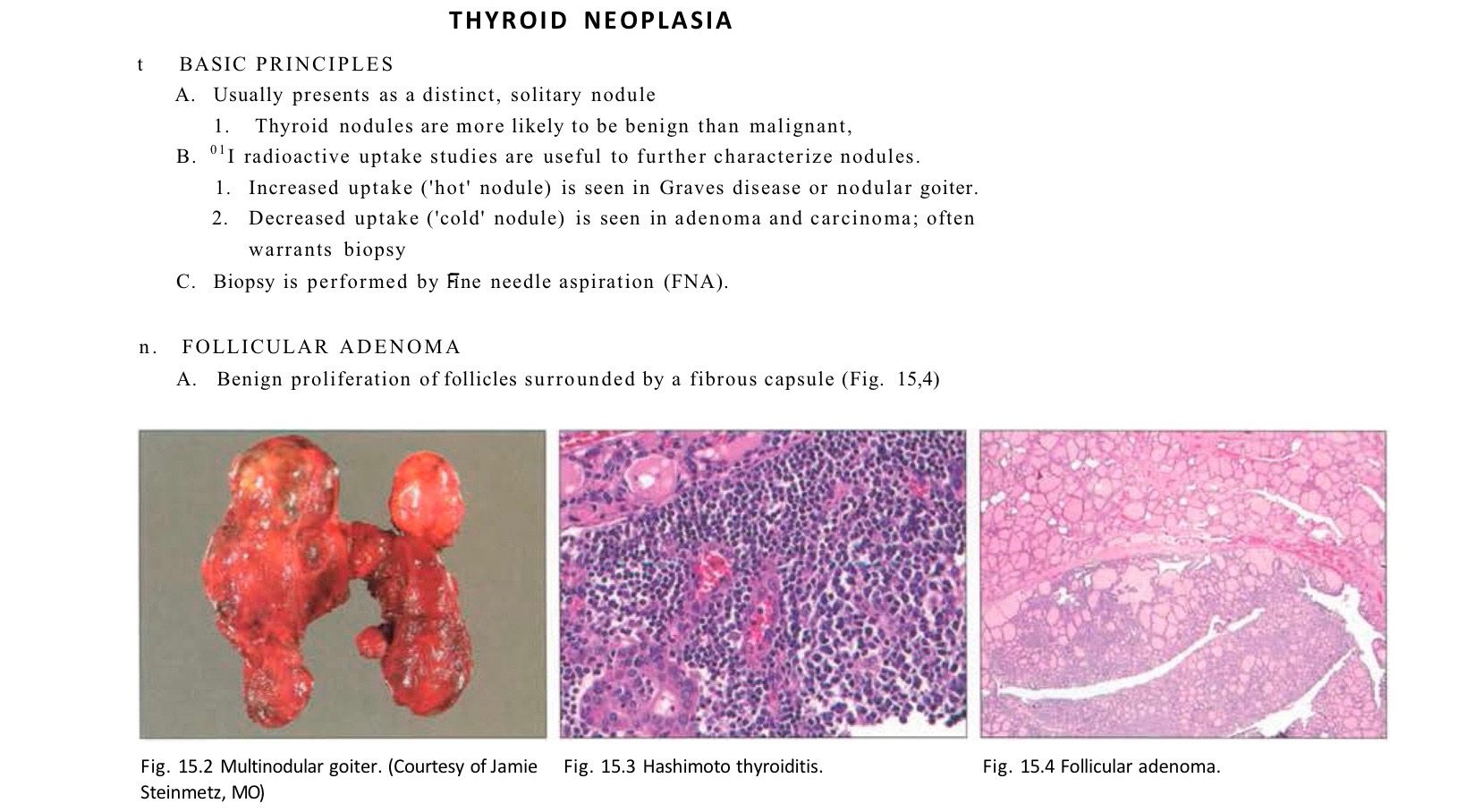 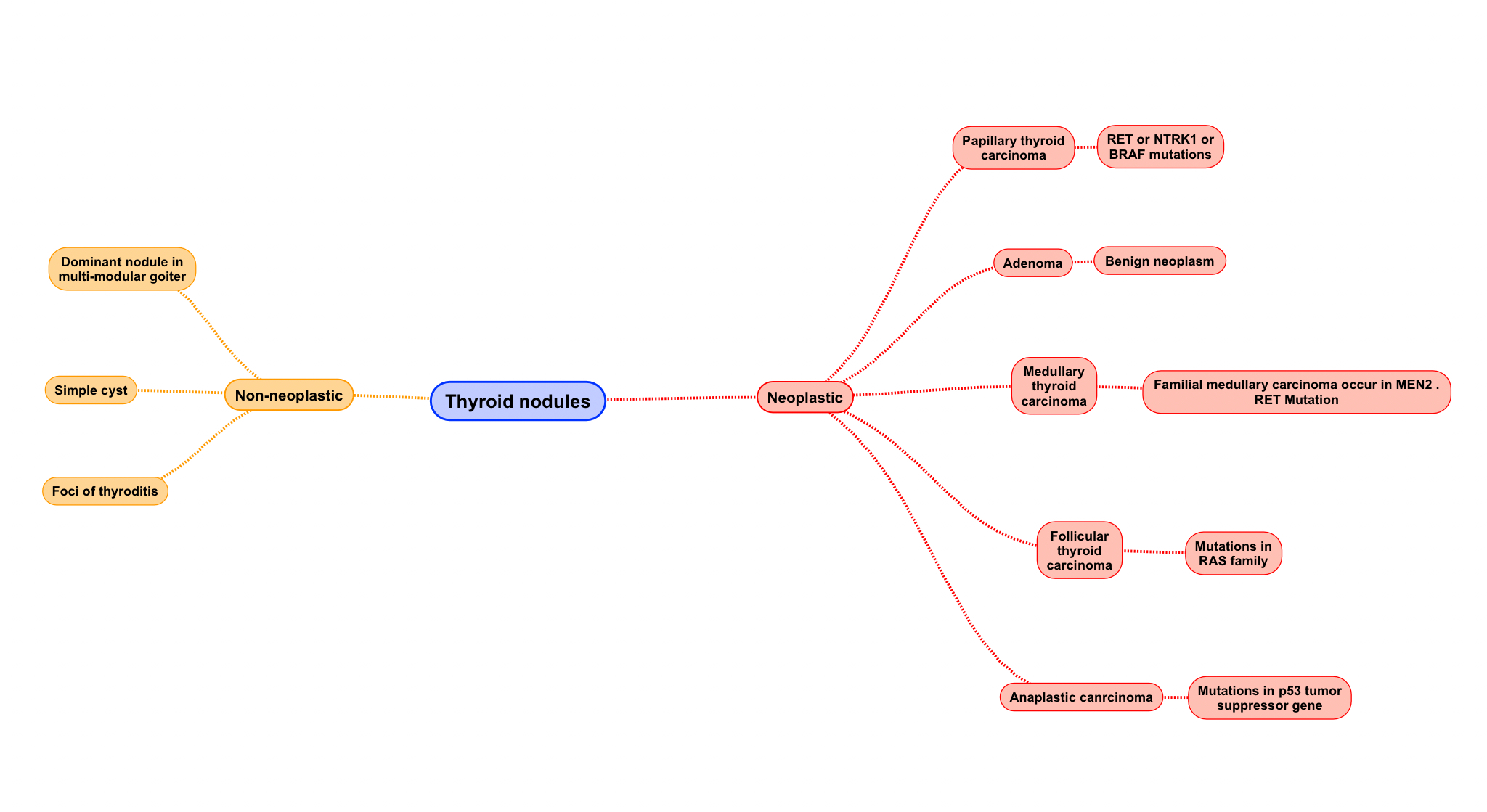 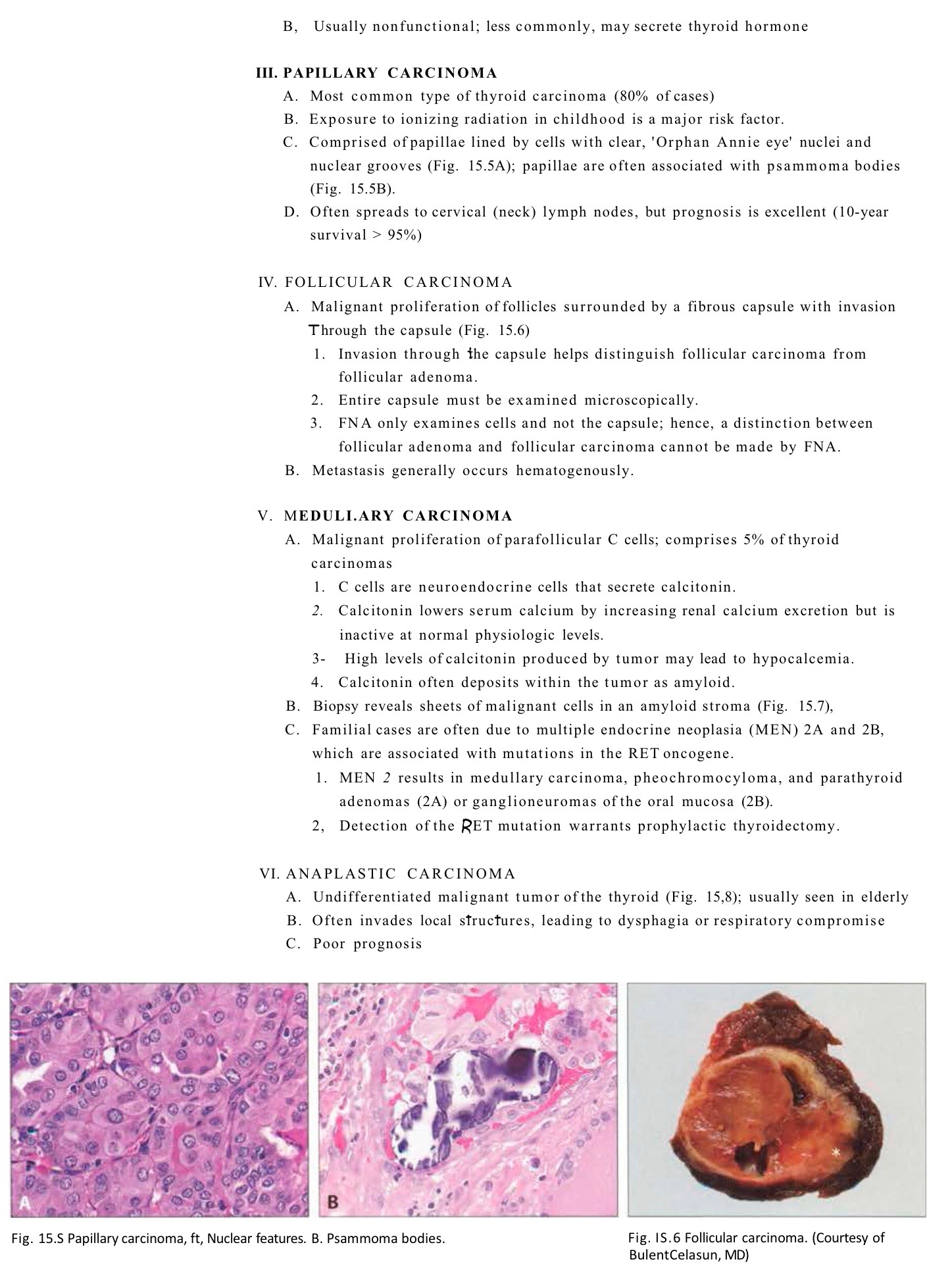 Questions
Q1: the measurement of calcitonin plays an important role in the diagnosis and postoperative follow-up of patients in which kind of tumors?
MC
Anaplastic carcinomas
Follicular carcinoma
PTC
Ans: A

Q2: Amyloid  is stained by? 
H&E
Indian ink
Congo red
Kinyouns-cold stain
Ans: C

Q3: Anaplastic cells can have?
pleomorphicgiant cells, sarcomatous appearance, larg cells.
  sarcomatous appearance , giant cells and  amyloid. 
spindle cells with a sarcomatous appearance and small cells
Polygonal to spindle cells, , pleomorphicgiant cells and  small cells
Ans: C
Q4:“Multiple nodules” are more likely to be neoplastic.
True
False


Q5:Hot nodules are more likely to be benign than malignant.
True
False
    
     Ans:A

Q6:Foci of thyroiditis are considered as:
Neoplastic Nodules
Non-neoplastic Nodules
Adenoma
None of the above
Ans :B
Ans:B
Q7:Examination of a mass taken from a patient’s thyroid showed multiple nodules, they are NOT compressing adjacent thyroid parenchyma, capsule is not well-formed. What is the most likely diagnosis?
a)Thyroid adenoma
b)Multinodular goiter
c)Thyroid follicular carcinoma
Ans:b
Q8:What it’s the type of carcinoma that has RAS gene mutation?
Papillary thyroid carcinoma.
Follicular thyroid carcinoma.
Medullary thyroid carcinomas
Anaplastic carcinoma.
   Ans:B
Q9: which one of the flowing consider as 
one of nuclear feature in PTU ?
psammoma bodies
Hurthle cell
Grooved nuclei
Ans:c
حسبي الله لا إله إلَّا هو عليه توكلت وهو رب العرش العظيم.
الأعضاء
 لمى التميمي
فاطمة الطاسان 
دعاء وليد 
رنيم الغامدي 
ابتسام المطيري 
مها الغامدي 
ريما الشايع 
بشرى قوقندي 
جواهر الخيال
القادة
حنين السبكي
عبدالله أبو عمارة
Editing File
Email: pathology436@gmail.com Twitter: @pathology436
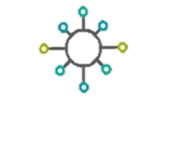 References: Doctor’s slides + notes, Robbins basic pathology 10th edition.